Tahkim Yargılaması ve Çevresel Sürdürülebilirlik
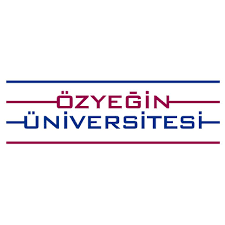 Dr. Öğr. Üyesi Ekin Deniz İlhan
Private International Law Department
Bildiri ID Numarası:0091
İçindekiler
Tarihsel Gelişim

2. Yeni Nesil Yatırım Anlaşmaları

3. Sürdürülebilir Kalkınma ve Yatırım Hukuku ile İlişkisi

4.Yatırımların Karşılıklı Teşvik ve Korunması Anlaşması (YKTK) Hükümlerinin «Sürdürülebilirlik» Kavramı Çerçevesinde İncelenmesi

5. Tahkim Yargılamasında Sürdürülebilirlik Kriterlerinin Gözetilmesi
Uluslararası Yatırım Hukuku Tarihsel Gelişim
«Sömürgecilik» 

Rekabet – Uluslararası Hukuk – Sömürge olmayan devletin pazara dahil edilmesi

Osmanlı Dönemi – 19yy 
Osmanlı Birleşik Krallık Serbest Ticaret Anlaşması (Balta Limanı Anlaşması 1838)
1959 Batı Almanya – Pakistan ikili yatırım anlaşması (ilk BIT) 
Avrupa Konseyine üyelik
1980 yıllarından sonraki «liberal ekonomi» pro- investor politikalar
Yeni Nesil YKTK Anlaşmaları
Doğmasına Etkili Olan Hususlar
En çok gözetilen ulus kaydı (MFN) hükümlerine bazı istisnalar öngörülmesi
»Sürdürülebilir kalkınma» 
Çevre hassasiyetleri, doğal kaynakların tüketilmemesi hassasiyetleri


İkili Yatırım Anlaşmaları


Türkiye ve Zambiya arasında akdedilen ikili yatırım anlaşmasının 6. maddesi «Çevre ve iklim» hususuna vurgu


B. Çok Taraflı Yatırım Anlaşmaları

Enerji Şartı Anlaşması
Beyaz logo koyu renk görsel üzerinde kullanmanız için.
PNG formatını kopyala-yapıştır yapabilirsiniz.
”Sürdürülebilir kalkınma” nedir?


1987 BM Ortak Geleceğimiz Raporu
“Bugünün ihtiyaçlarını, gelecek kuşakların ihtiyaçlarını karşılayabilme imkanından taviz vermeksizin karşılamaktır.”
Sürdürülebilir Kalkınma İlkeleri

Birleşmiş Milletler, sürdürülebilir kalkınmanın başarıya ulaşması için alt başlıklardaki amaçların her birinin yerine getirilmesi gerektiğini ifade etmektedir. Bu alt başlıkların yatırım hukuku bakımından önemli olanları aşağıdaki gibidir;
Yoksulluk ve açlıkla mücadele 
Temiz su ve sanitasyon
Nitelikli eğitim ve cinsiyet eşitliği
İklim eylemi, kara ve su yaşamının korunması
Sorumlu üretim ve tüketim 
Sağlıklı ve kaliteli yaşam
Paris İklim Anlaşması
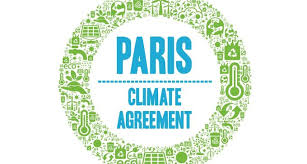 Paris İklim Anlaşması uyarınca devletler 1,5 santigrat derece hedefi doğrultusunda küresel işbirliği yaparak yatırım anlaşmalarını revize etmelidirler. 

OECD raporlarına göre, yabancı yatırımlar ve ikili yatırım anlaşmaları kömür üretimine yönelik yatırımların korunmasına dair hükümleri terk ederek karbon emisyonunun azaltılması sürecine adapte olması gereklidir.

İklim Değişikliği Çerçeve Sözleşmesi’ne ekli Kyoto Protokolü ve Paris Anlaşması’nda âkit devletler karbon dioksit salınımının sınırlandırılması yükümlülüğü üstlenmişlerdir.
Sürdürülebilirlik ve Uluslararası Yatırım Hukuku İlişkisi
UNCTAD Raporlarına göre Dünya genelinde sürdürülebilir kalkınmanın tesis edilebilmesi için her yıl 5 trilyon dolarlık yatırım ihtiyacı
2023 yılı itibarıyla sürdürülebilir yatırımların toplamı 1,5 trilyon dolar civarındadır.
Aradaki farkın fonlanması, bugün ancak doğrudan yabancı yatırımlar yolu ile mümkündür.
YKTK Anlaşmalarının İncelenmesi
1- Amaç maddelerinde ”Sürdürülebilir Kalkınma”

Eski YKTK anlaşmalarının amacı, yalnızca kalkınmanın tesis edilmesi (Örn: 1999 Türkiye Sırbistan YKTK Anlaşması)

Günümüzde bu yaklaşım terk edilmekte ve yerini sürdürülebilir kalkınmaya bırakmaktadır. (2023 Türkiye Venezuela YKTK Anlaşması m.1)
Yeni nesil yatırım anlaşmalarında, yatırımcı ülkenin sürdürülebilir kalkınmasına katkı sağlamıyorsa yatırım, YKTK anlaşması kapsamında korunmayacaktır.
Sürdürülebilir Kalkınmanın Ölçüsü
Fas Model YKTK Anlaşması
«Taraflar, yatırımın sürdürülebilir kalkınmaya katkısının, diğer hususların yanı sıra, artan üretken kapasite, ekonomik büyüme, yaratılan işlerin kalitesi, yatırım süresi, teknoloji transferi ve yoksulluğun azaltılması yolu ile ölçülebileceği yönündeki anlayışlarını teyit eder.»
Sosyal ve Çevresel Sorumluluk Klozları

Fas (benzer şekilde Hollanda ve BLEB) Model Anlaşmaları:

“Yatırımcılar ve yatırımları, sorumlu uygulamalar yolu ile Ev Sahibi Tarafın ve yerel toplumun sürdürülebilir kalkınmasına katkıda bulunmak için çaba gösterecektir.”

“Bir tarafın diğer tarafın toprağındaki yatırımcıları, beşeri sermaye oluşumuna, istihdam yaratılmasına ve teknoloji transferine katkıda bulunmak için çaba göstereceklerdir.”

“Yatırımcılardan, yatırımlarını insan ve işçi hakları, sorumlu iş yürütme, sağlık ve çevrenin korunması ile ilgili uluslararası yükümlülüklere uygun olarak ve iklim değişikliğini azaltma ve uyum hedefleri ile tutarlı bir şekilde yönetmeleri ve işletmeleri beklenecektir.”
Doğrudan Sürdürülebilir Kalkınma Klozları

Maddenin başlığı doğrudan “sürdürülebilir kalkınma”
İngiltere – Norveç Serbest Ticaret Anlaşması m.3.11

Yatırım ve sürdürülebilir kalkınma:
Taraflar, işletmelerin kurulması ve işletilmesiyle bağlantılı olarak çevrenin korunmasının önemini kabul eder ve Tarafların bu Anlaşmada öngörülen iklim değişikliği de dahil olmak üzere çevrenin korunmasına ilişkin hak ve yükümlülüklerini tekrar teyit eder.
Taraflar, kapsam dahilindeki işletmelerin sorumlu iş uygulamalarına bağlılığının teşvik edilmesinin önemini kabul eder ve Fasıl 13 (Ticaret ve Sürdürülebilir Kalkınma) Madde 13.11’de (Sorumlu İş Davranışı) belirtildiği üzere Tarafların bu konudaki yükümlülüklerini yeniden teyit eder.
Sağlık, Güvenlik ve Çevrenin Korunması Klozları

YKTK anlaşmalarında çevrenin korunması için en çok başvurulan klozlardır. 
2023 Japonya Angola YKTK Anlaşması m.21;
Sağlık, güvenlik, çevre ve çalışma standartları:
Her bir âkit taraf, diğer âkit tarafın ve âkit taraf olmayan bir ülkenin yatırımcılarının yatırımlarını, sağlık güvenlik veya çevre tedbirlerini gevşeterek veya çalışma standartlarını düşürerek teşvik etmenin uygunsuz olduğunu kabul eder. Bu amaçla, her bir âkit taraf, diğer âkit tarafın veya âkit taraf olmayan bir tarafın yatırımcılarının kendi bölgesinde yatırım yapmasını, edinmesini veya genişletmesini teşvik etmek için bu tür önlemlerden veya standartlardan feragat etmemeli veya başka bir şekilde bunları azaltmamalıdır.
Regülasyon Otonomisi (Regulatory Autonomy- Right to Regulate)

Saluka v. Çek Cumhuriyeti kararında, devletlerin regülasyon otonomisi meşru beklentiler içerisinde şu şekilde değerlendirilmiştir: 
“Hiçbir yatırımcı, yatırımın yapıldığı tarihte geçerli olan koşulların tamamen değişmeden kalmasını makul bir şekilde bekleyemez. Yabancı yatırımcının beklentilerinin boşa çıkarılmasının haklı ve makul olup olmadığını belirlemek için, ev sahibi Devletin daha sonra iç meseleleri kamu yararına düzenleme meşru hakkı da dikkate alınmalıdır.”
Corporate Social Responsibility 
Şirketler

iç hukuk – uluslararası hukuk atıf*

Kullanılacak teknolojilerin sürdürülebilir kalkınmaya uygun olması
Sağlık, Güvenlik, Çevrenin Korunması Klozları


2023 Türkiye – BAE YKTK Anlaşması m. 8:
Regülasyon hakkı
Âkit taraflar, kamu sağlığı, sosyal hizmetler, kamu eğitimi, güvenlik, çevre veya genel ahlakın korunması, sosyal veya tüketicinin korunması, mahremiyet ve veri koruma gibi meşru politika hedeflerine ulaşmak için kendi topraklarında düzenleme yapma haklarını teyit eder.
Dolaylı Kamulaştırma İstisnaları 
Ev sahibi ülkenin yapmış olduğu regülasyonlar, lisans veya ruhsat iptalleri vb. uygulamalar, bazen dolaylı kamulaştırma teşkil edebilir. Devletler, sürdürülebilir kalkınmanın tesis edilmesi bakımından «kamulaştırma ve tazminat» hükümlerine istisna getirmektedirler. 

2023 Türkiye- BAE YKTK Anlaşması m.7:
Kamulaştırma ve Tazminat
«Sağlık, güvenlik ve çevre gibi meşru kamu yararı hedeflerini korumak için tasarlanan ve uygulanan ayrımcı olmayan yasal tedbirler dolaylı kamulaştırma teşkil etmez.»
Genel İstisnalar Klozunda Sürdürülebilir Kalkınmaya İlişkin Politikaların YKTK Anlaşmalarından İstisna Tutulması
Ev sahibi devlet, sürdürülebilir kalkınma politikalarına ilişkin yapacağı regülasyonların veya idari işlemlerin, YKTK anlaşması kapsamındaki korumaya istisna getirebileceğini düzenleyebilir. 
2019 Singapur – Myanmar YKTK Anlaşması m.29:
Genel İstisnalar:
Genel ahlak ve kamu düzeninin korunması gerekliliğinde
İnsan, hayvan ve bitki yaşamının ve kamu sağlığının korunması gerekliliğinde
Özel hayatın korunması ile kişisel verilerin ve gizliliğin korunmasına ilişkin düzenlemelerde
Sanatsal, tarihi veya arkeolojik ulusal hazinelerin korunmasında, 
Tükenebilir doğal kaynakların korunmasına ilişkin tedbirler.
3. Tahkim Yargılamasında Sürdürülebilirlik Kriterlerinin Gözetilmesi
Paris İklim Anlaşması uyarınca devletler 1,5 santigrat derece hedefi doğrultusunda küresel işbirliği yaparak yatırım anlaşmalarını revize etmelidirler. 

OECD raporlarına göre, yabancı yatırımlar ve ikili yatırım anlaşmaları kömür üretimine yönelik yatırımların korunmasına dair hükümleri terk ederek karbon emisyonunun azaltılması sürecine adapte olması gereklidir.

İklim Değişikliği Çerçeve Sözleşmesi’ne ekli Kyoto Protokolü ve Paris Anlaşması’nda âkit devletler karbon dioksit salınımının sınırlandırılması yükümlülüğü üstlenmişlerdir.
Enerji Şartı Anlaşması Modernizasyon Hareketleri

Değişiklik sonrasında EŞA m.1/1: “ "Şart (Charter)", 17 Aralık 1991 tarihinde Lahey'de imzalanan Avrupa Enerji Şartı'na ilişkin Lahey Konferansı'nın Sonuç Bildirgesinde kabul edilen Avrupa Enerji Şartını ifade etmektedir; Söz konusu Sonuç Bildirgesinin ve 20 Mayıs 2015 tarihinde Lahey'de imzalanan Uluslararası Enerji Şartına ilişkin Lahey II Konferansı Sonuç Belgesinde kabul edilen Uluslararası Enerji Şartı; Sonuç Belgesinin imzası Şartın imzası olarak kabul edilir.” şeklinde kaleme alınmıştır.

Değişiklik sonrasında EŞA m.1/5: “ "Enerji Sektöründe Ekonomik Aktivite (Economic Activity in the Energy Sector)”, Annex Nl'da yer alanlar dışındaki Enerji Maddeleri ve Ürünlerinin arama, çıkarma, rafinaj, üretim, depolama, kara taşımacılığı, iletim, dağıtım, ticaret, pazarlama, veya satışına ya da enerji sistemini karbondan arındırmak amacıyla karbondioksitin yakalanması, kullanılması ve depolanmasına ya da çok katlı konut alanlarına ısı dağıtımına ilişkin ekonomik aktiviteleri ifade etmektedir.” şeklinde kaleme alınmıştır.
Beni dinlediğiniz için teşekkür ederim.

ekin.ilhan@ozyegin.edu.tr